Área Académica: MATEMÁTICAS
GEOMETRÍA ANALÍTICA
Tema: DISTANCIA ENTRE DOS PUNTOS
Profesor: JOSÉ RAMÓN AQUINO ALFAROPeriodo: ENERO-JUNIO 2015
Tema: DISTANCIA ENTRE DOS PUNTOS
Abstract: 



Key words: Point, segment, rectangular coordinate.
The distance between two points to determine the length  of a segment from the rectangular coordinates of its start and end points.
OBJETIVO
Que el alumno comprenda y aplique las fórmulas para calcular la distancia entre dos puntos, en un segmento, horizontal, vertical y oblicuo.
CONTENIDO Coordenadas Rectangulares
Un sistema de coordenadas rectangulares también se denomina cartesiano en honor a René  Descartes.
Consta de dos rectas llamadas ejes que se cortan perpendicularmente en un punto llamado origen formando cuatro cuadrantes.
La recta horizontal se llama eje de las abscisas o de las x.
La recta vertical se llama eje de las ordenadas o de las y.
y
I
(+,+)
II
(-,+)
IV
(+,-)
III
(-,-)
Distancia dirigida y no dirigida
D. DIRIGIDA: Es aquella en la cual se considera el signo.




D. NO DIRIGIDA: Es el valor absoluto de la dirigida.  /AB/=AB=BA
B
Distancia de A a B : AB=3
Distancia de B a A:  BA=-3
A
DISTANCIA ENTRE PUNTOS
Se pueden clasificar tres casos:
P1(x1,y1)   y   P2(x2,y2 )  están en una misma recta horizontal, en este caso:    y 1=y2

Distancia no dirigida   P1P2=/x2 – x1/

b) P1(x1,y1)   y   P2(x2,y2 )  están en una misma recta vertical, en este caso:    x 1=x2

Distancia no dirigida   P1P2=/y2 – y1/
c) P1(x1,y1)   y   P2(x2,y2 )  no están ni en una recta vertical ni horizontal, sino oblicua. Con el trazo auxiliar siguiente:
P2(x2,y2)
y
P1(x1,y1)
L (x2,y1)
x
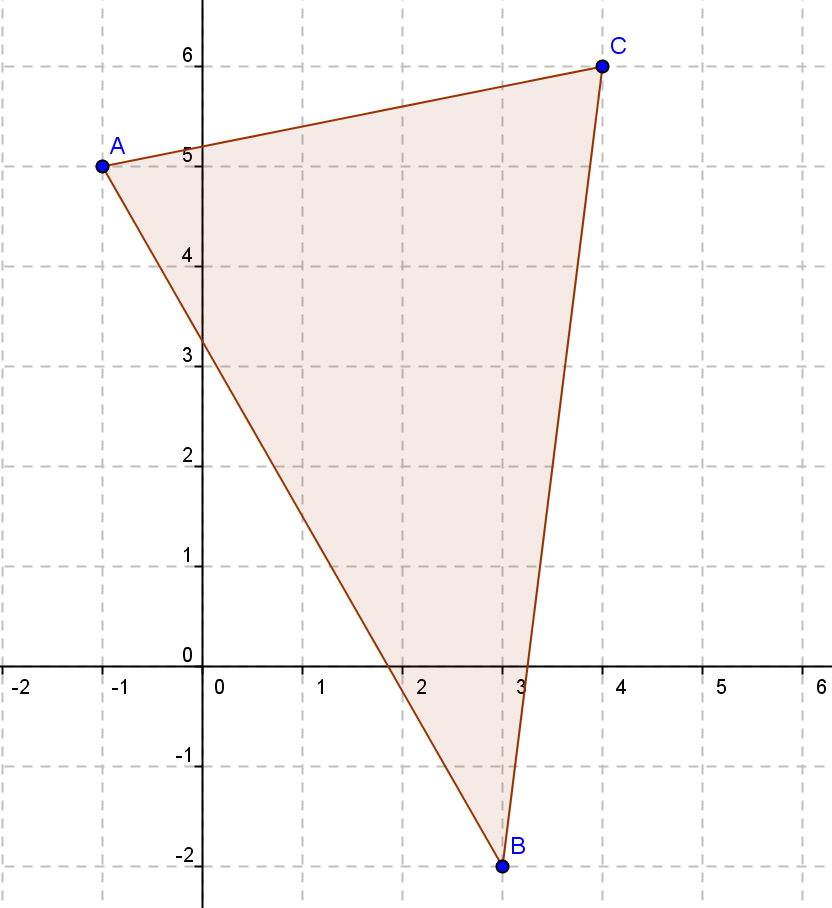 Por lo tanto, al sumar los tres segmentos, el perímetro del triángulo es:
P= 21.22u
BIBLIOGRAFÍA
CABALLERO, Arquímedes,(2007) Geometría Analítica,  Esfinge, Vigésima edición.